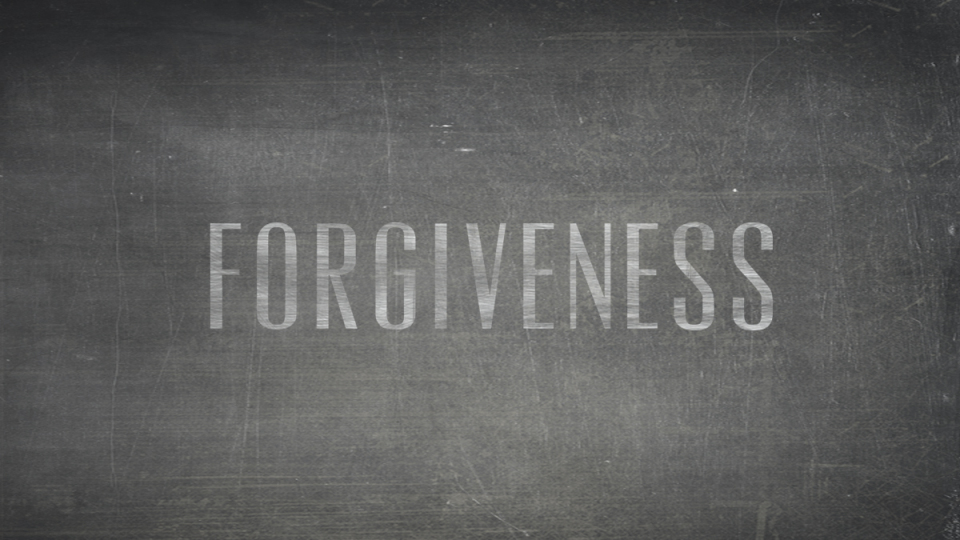 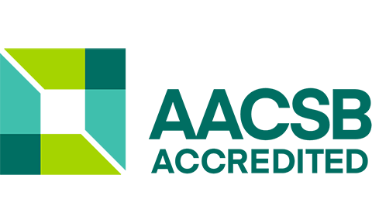 CORPORATE BOARD & 
TEAM OF EXECUTIVES
BRAND


Marc Fetscherin, Ph.D.
Ronald G. and N. Jayne Gelbman Chair of International Business
Professor of Marketing
Rollins College, USA
This is a sample text. Insert your desired text here.
1
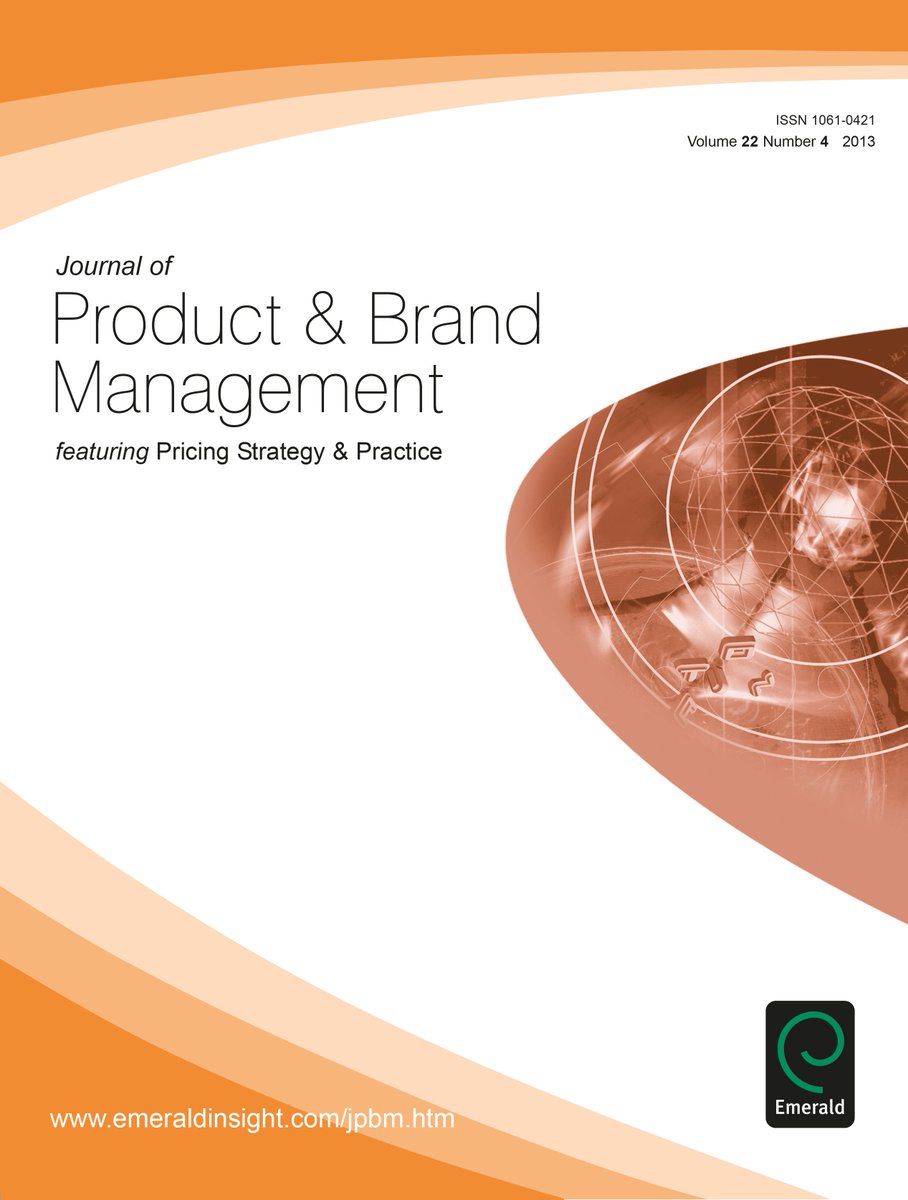 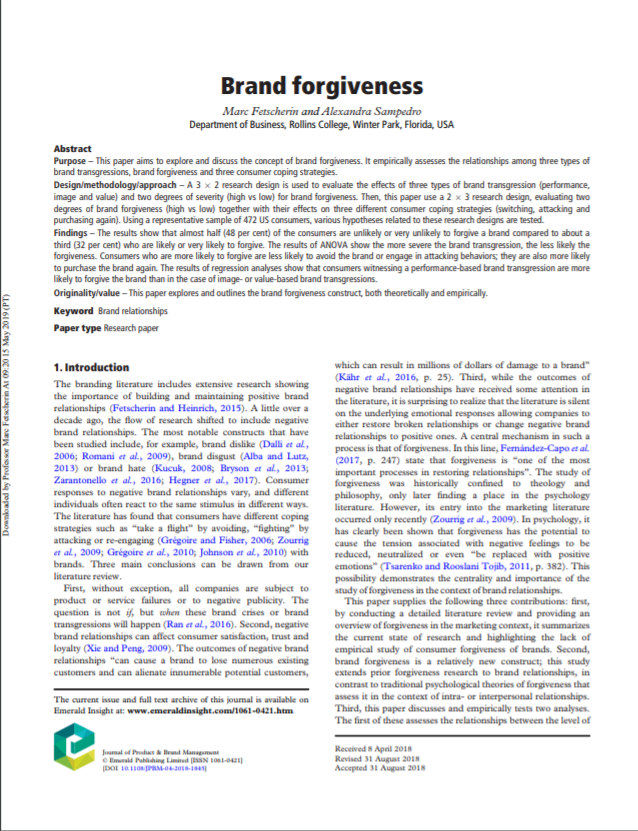 Marc Fetscherin & Alexandra Sampedro, (2019). Brand forgiveness, Journal of Product & Brand Management,  Earlycite, https://doi.org/10.1108/JPBM-04-2018-1845
2
Forgiveness Research
Theology  Philosophy   Psychology   Business
Web of Science. Title search “forgiv”
1,228 articles
2,004 authors
607 journals, only few in business
Number of Articles Per Year
3
Journals Publishing about Forgiveness
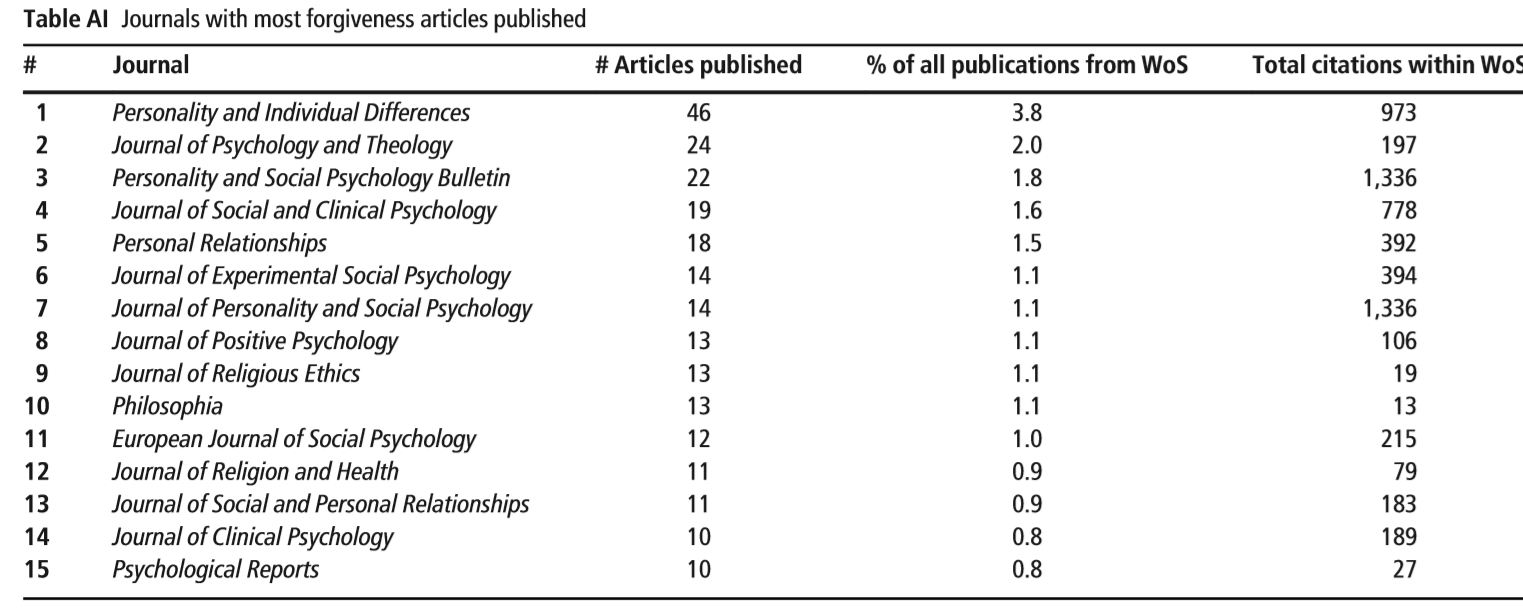 4
Brand Forgiveness (1/2)
Last decades focused on positive brand relationships (e.g. brand love)
More recently, shift towards negative brand relationships (e.g., brand hate)
All companies subject to product/service failures or brand transgressions (e.g., VW, United Airlines, IKEA, H&M)
A central mechanism in such a process is forgiveness as it’s about restoring relationships


Tsarenko and Tojib (2011, p. 382) state “forgiveness is the transformation of negative emotions, either reduction negative emotions or replace with positive ones”
5
Brand Forgiveness (2/2)
BRAND FORGIVENESS
BRAND TRANSGRESSION
Three types of forgiveness
forgiveness of self
forgiveness of situations
forgiveness of others
Brand Satisfaction
Brand Liking
Brand Love
Brand Dissatisfaction
Brand Dislike
Brand Hate
6
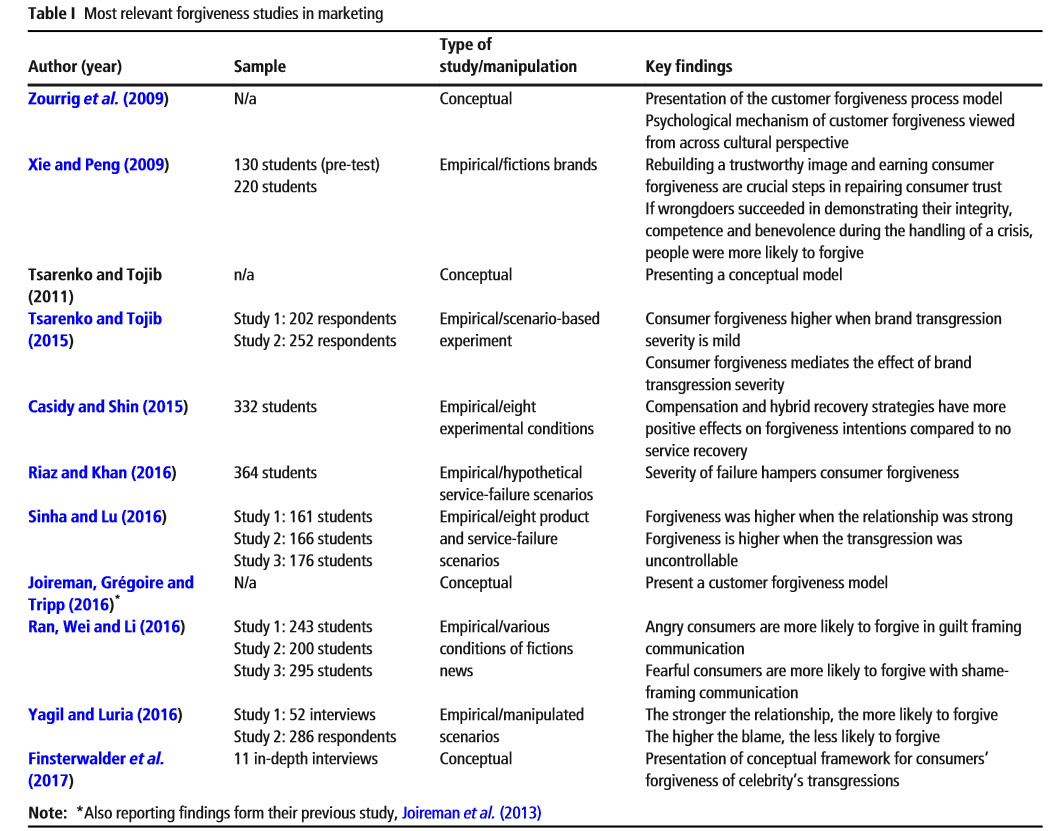 7
Research Model & Hypotheses
Performance related
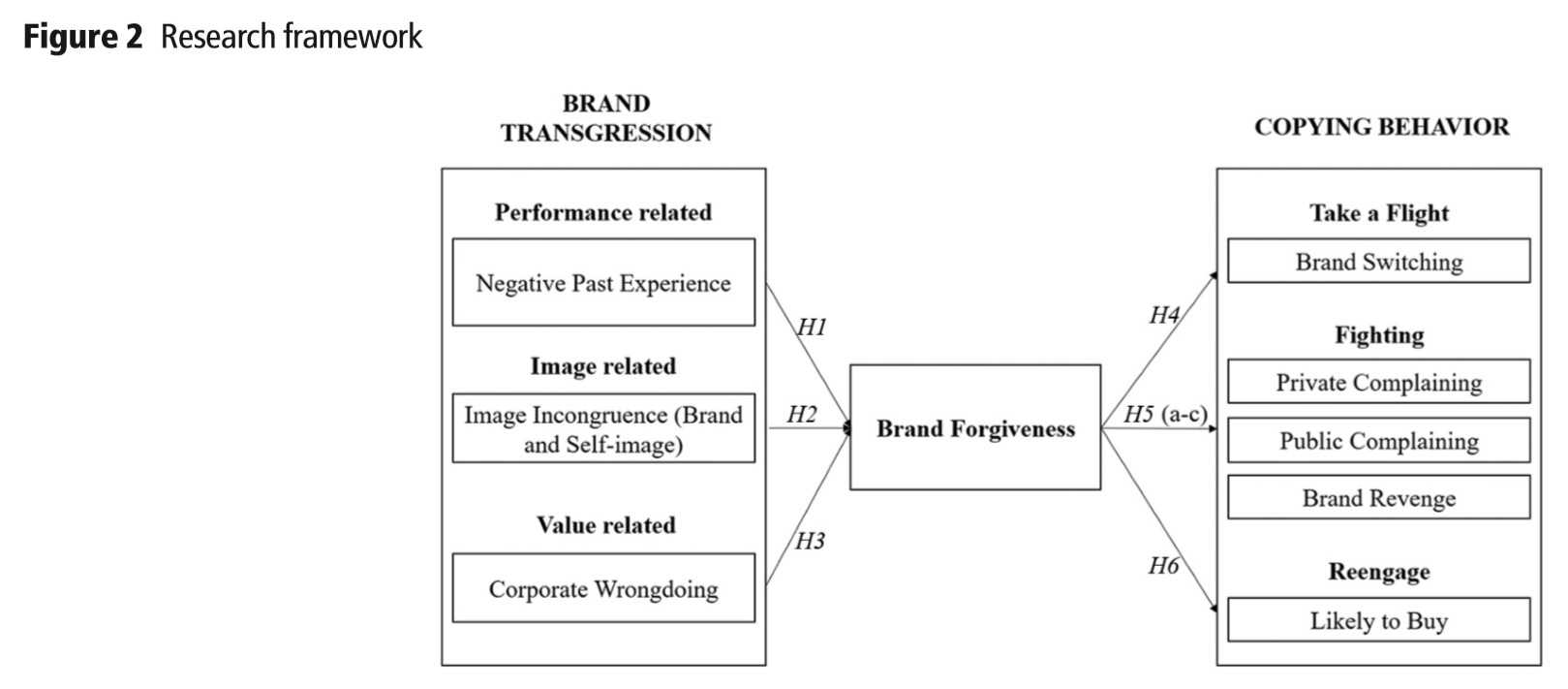 Take a Flight
Negative Past Experience
Brand Switching
H4
H1
Fighting
Image related
Private Complaining
Brand Forgiveness
H5 (a-c)
H2
Image Incongruence (Brand and Self-image)
Public Complaining
Brand Revenge
Value related
H3
H6
Reengage
Corporate Wrongdoing
Likely to Buy
8
Method
MTurk anonymous and conﬁdential survey
$1.25 per completed survey
472 usable responses similar to US Census
Series of validity and reliability tests
Sample adequacy with KMO 0.815 ( > 0.5)
Reliability, Cronbach’s a values >  0.70 
CFA with no item had signiﬁcant cross-loadings 
Multicollinearity (VIF) unproblematic
Convergent validity AVE > 0.50 and CR > 0.60 
Discriminant validity AVE > SIC 
SEM and model fit indexes
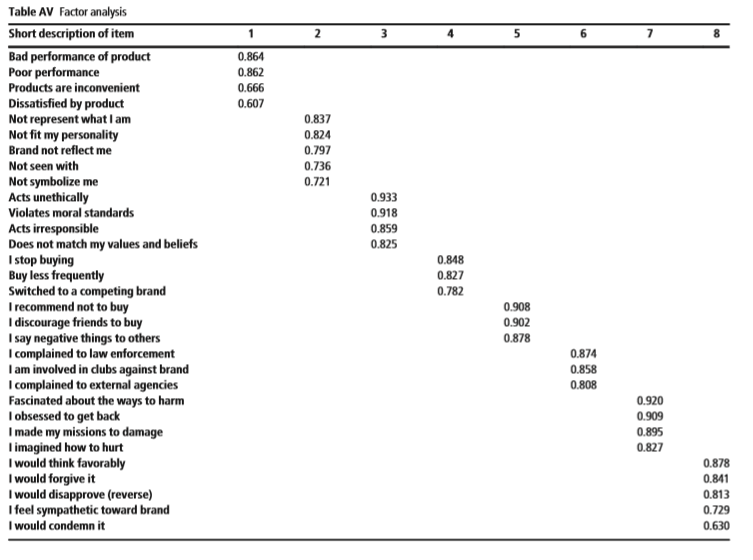 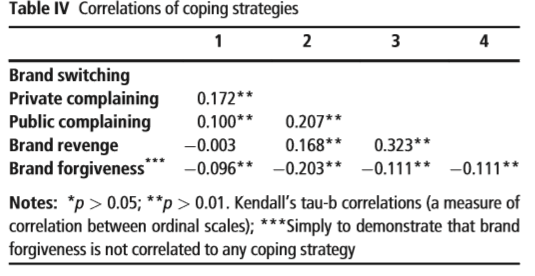 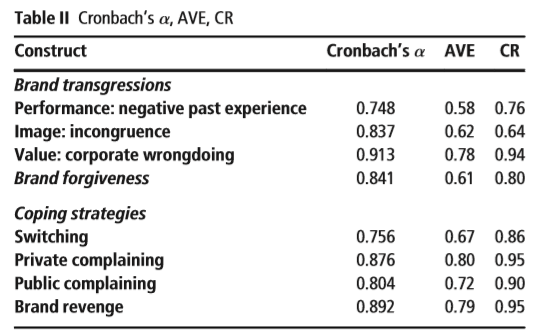 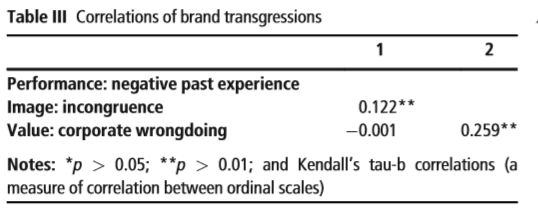 9
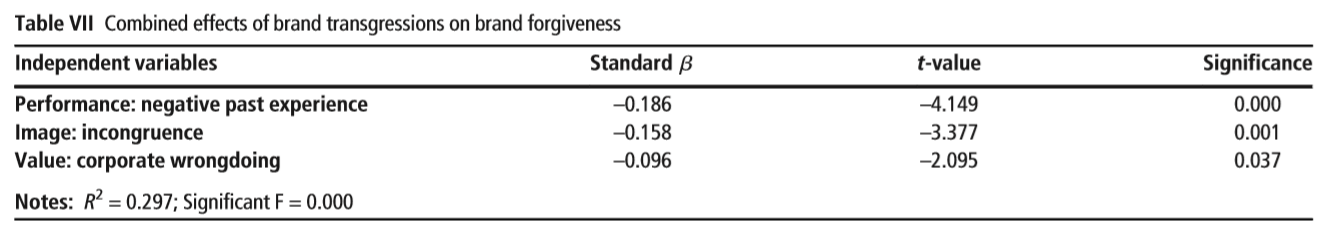 Results Antecedes of Brand Forgiveness
Likelihood to forgive                      48%                                   32%





ANOVA: the more severe the brand transgression, the less likely to forgive
Individual regressions: each of the 3 brand transgression affects forgiveness
Multiple regression: negative past experience strongest effects on brand forgiveness (β=-.186), followed by image incongruence (β=-.158) and corporate wrongdoing (β=-.096)
The three antecedes explain 29% of the forgiveness construct
10
Results Brand Forgiveness on Behavior
Consumers who are more likely to forgive are less likely to switch brands, engage in private or public complaining or brand revenge behavior
The more likely a consumer is to forgive, the more likely to buy the brand again
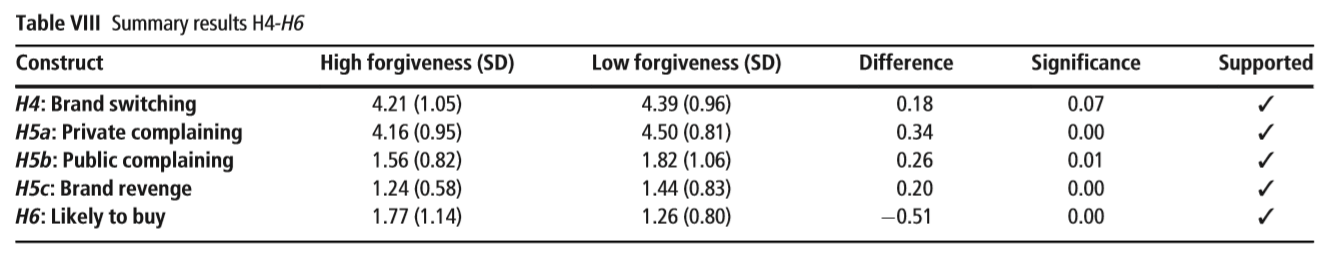 11
Conclusion
Brand forgiveness is conceptualized as a unique and central emotion that only requires the consumer to forgive the brand. 
Different construct than pardoning, excusing, forgetting or reconciliation where consumer forgiveness must be earned by the brand through trustworthy behavior. 
Different brand transgressions impact consumers’ forgiveness differently
Relationships damaged by performance related transgressions (e.g. poor performance; dissatisfaction with the product) have the highest likelihood of being restored
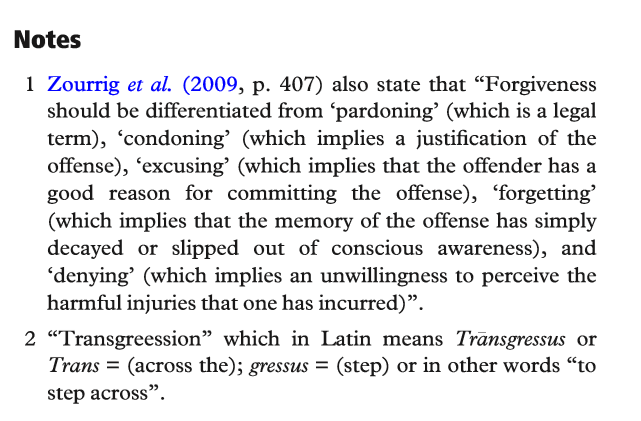 12
Limitations and Future Research
Like love and hate, forgiveness culturally grounded. Test our model in different cultures
Extend model with controllable vs. non-controllable transgressions
Extend model with response strategies and how they affect forgiveness
Study how forgiveness changes over time
Study the effect of personality on forgiveness for brands
We were able to explain almost 30% of brand forgiveness, what other factors could explain brand forgiveness
Compare different forgiveness scales in the branding context
13
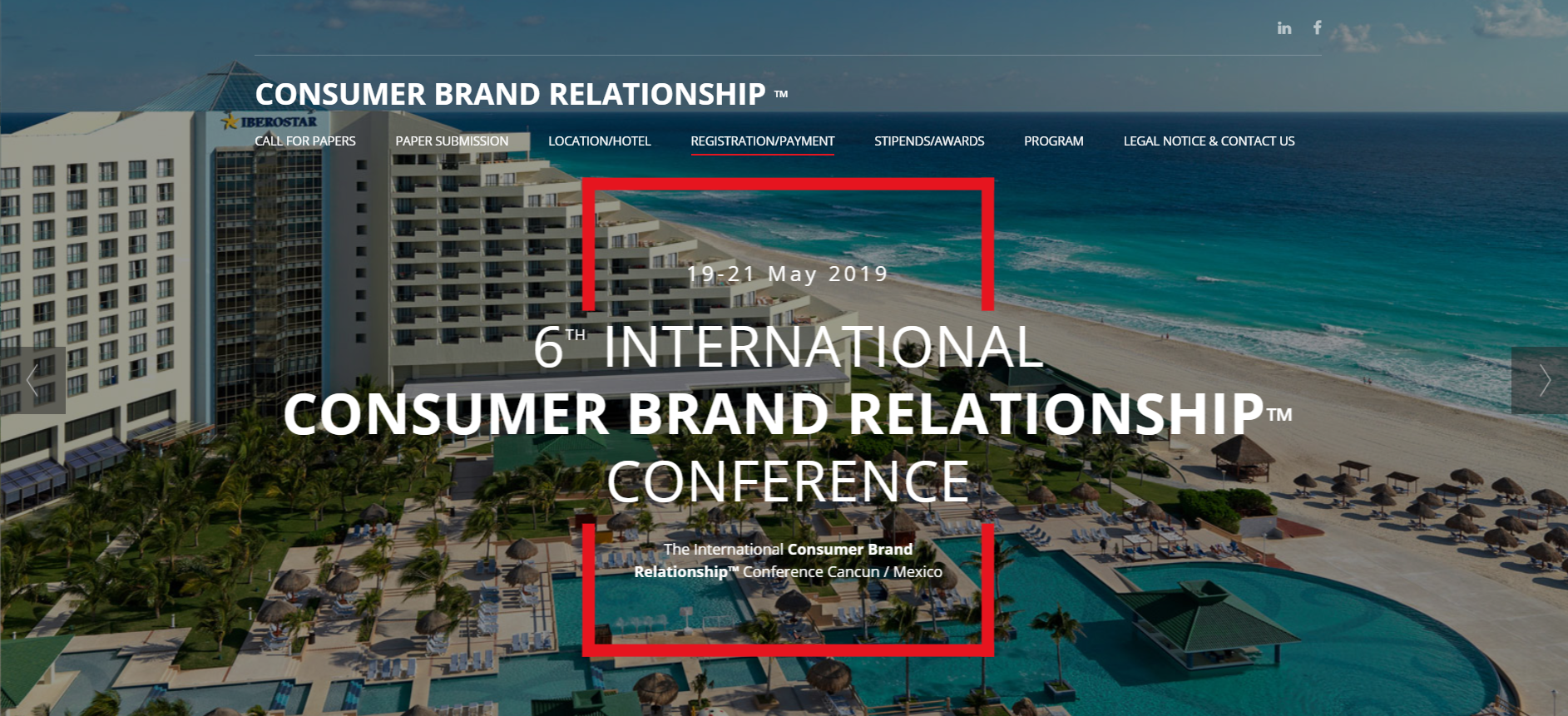 CORPORATE BOARD & 
TEAM OF EXECUTIVES
This is a sample text. Insert your desired text here.
14